Escuela Normal de Educación Preescolar
Licenciatura en Educación Preescolar
Segundo semestre
Ciclo escolar 2018-2019
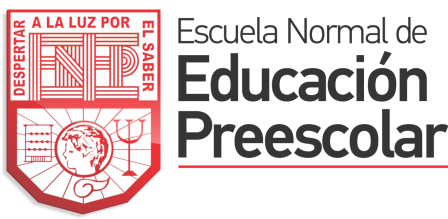 EVIDENCIA GLOBAL
Adquisición y desarrollo de las competencias profesionales
Presenta: Luz Maria Velásquez Mata
Grado y sección: 1- “A”
N° de lista #20
A 4 de Julio del 2019
Saltillo, Coahuila
Link para ver el video.
https://youtu.be/G4v2pVV1-y4
Lista de cotejo.